Credit FlexibilityA Pathway to GraduationThird-Party Providers
Thomas D. Rutan 
Ohio Department of Education

April 12, 2011
Web conference series cohosted with the Great Lakes East Comprehensive Center
The regional comprehensive centers provide technical assistance designed to raise the capacity of states to help districts and schools meet the goals of the Elementary and Secondary Education Act (ESEA) with the emphasis on the Secretary’s key reform priorities. 
Great Lakes East focuses its work in Indiana, Michigan, and Ohio, and is a part of the network of 16 regional comprehensive centers and five national content centers.
For more information, visit www.learningpt.org/greatlakeseast
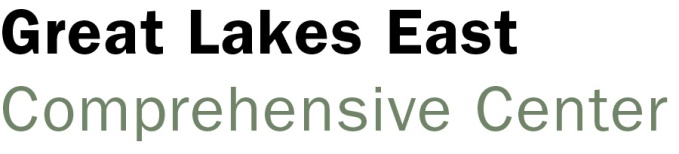 ODE Credit Flexibility Website
Guidance
Case Studies
Web Conference Series
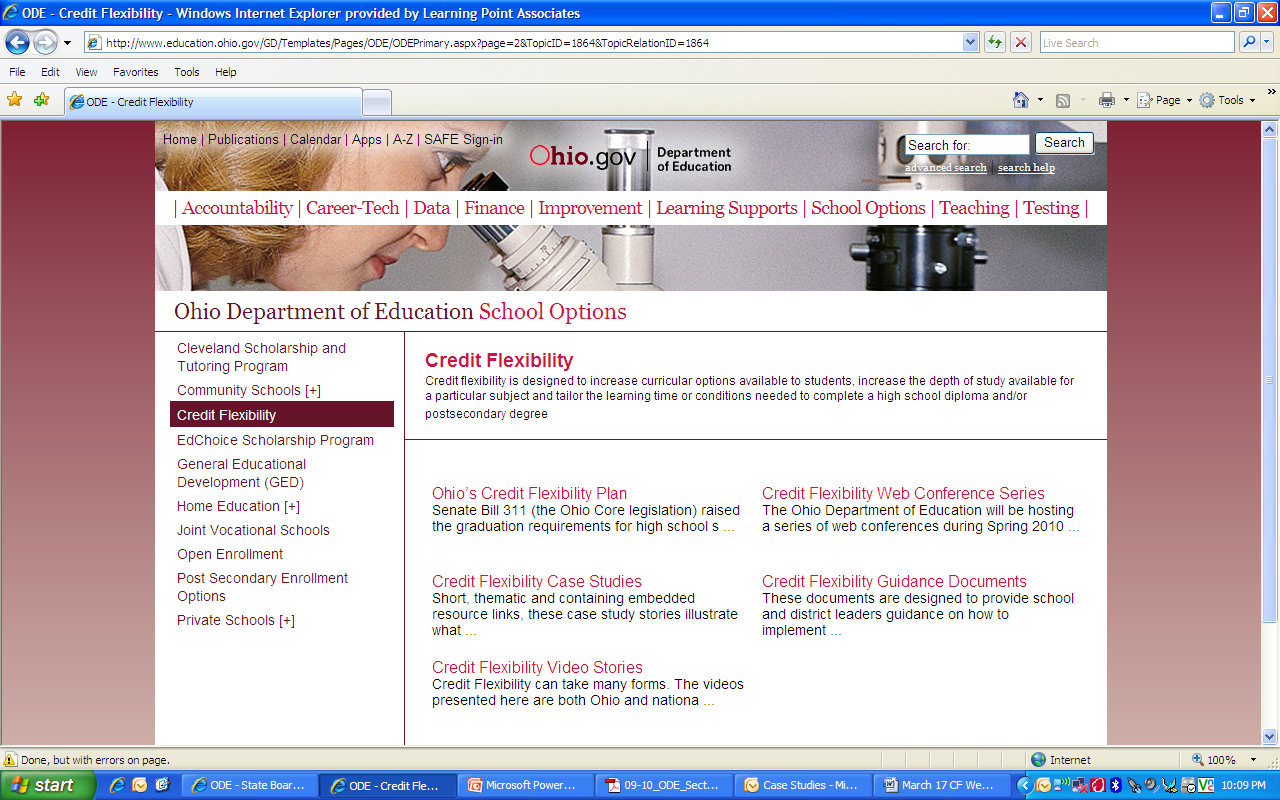 Visit www.education.ohio.gov; Select School Options; Select Credit Flexibility
Credit Flexibility Guidance
Sections Currently Available on These Topics:
General Information (includes information on the Appeals Process and Procedures)
Highly Qualified Teachers
Funding
Assessment and Gifted
Physical Education and Athletic Eligibility
Career-Technical
Students with Disabilities
Implementation Guidance
Credit Flexibility Case Studies and Promising Practices
Upcoming Topics:
Testing out
Use of third-party providers
Highly qualified teachers/Teachers of record
Student credit flexibility plans
Communicating the credit flexibility opportunity
District-level appeal
Credit Flexibility Spring 2011 Web Conference Series
Hosted by the Ohio Department of Education
Intended to support local implementation of Ohio’s Credit Flexibility Policy  

Includes highlights from guidance documents 
Connects participants with Ohio schools, districts, organizations, and related resources for support
Spring 2011 Web Conference Series
Please note that recordings and information from these events will be available on ODEs website following each event.
Ohio Department of Educationwww.education.ohio.gov
Web Conference Series
Materials from this Web conference will be available online:

Video archive 
Transcript
PowerPoint presentation
Q &A Document
Visit www.education.ohio.gov; Select School Options; Select Credit Flexibility
Previous Web Conference Series Information
Archives for previous events includes recordings, transcripts, and Q&A documents for the following topics:
Engaging Families and Community in Credit Flexibility
Credit Flexibility Focus on Physical Education, Career Technology Education, and Foreign Languages 
Assessment Tips: Demonstration-Based and/or Testing Out
Communicate Effectively Your District’s Credit Flexibility Policy
Credit Flexibility Considerations for School Counselors
Teacher-Led Credit Flex Initiatives Using Technology
Previous Web Conference Series Information
Archives for previous events includes recordings, transcripts, and Q&A documents for the following topics:
Developing Quality Student Credit Flex Plans 
Credit Flexibility and Gifted and Special Education 
Mastery-Based Assessment Models
Test Out Development and Implementation
School Finance and Credit Flexibility
Credit Flexibility and Highly Qualified Teacher Requirements
Credit FlexibilityA Pathway to GraduationThird-Party Providers
Thomas D. Rutan 
Ohio Department of Education

April 12, 2011
Objectives
Understand the Third Party Providers provision for credit flexibility
Understand the implications and components of Third Party Relationships
Find assistance and examples from the field with Third Party Providers
Contact Information
Tom Rutan
Associate Director
Curriculum and Instruction
Phone:  (614) 728-1997
E-mail:  Tom.Rutan@ode.state.oh.us
 
Ohio Department of Education
25 South Front Street
Columbus, OH, 43215
education.ohio.gov
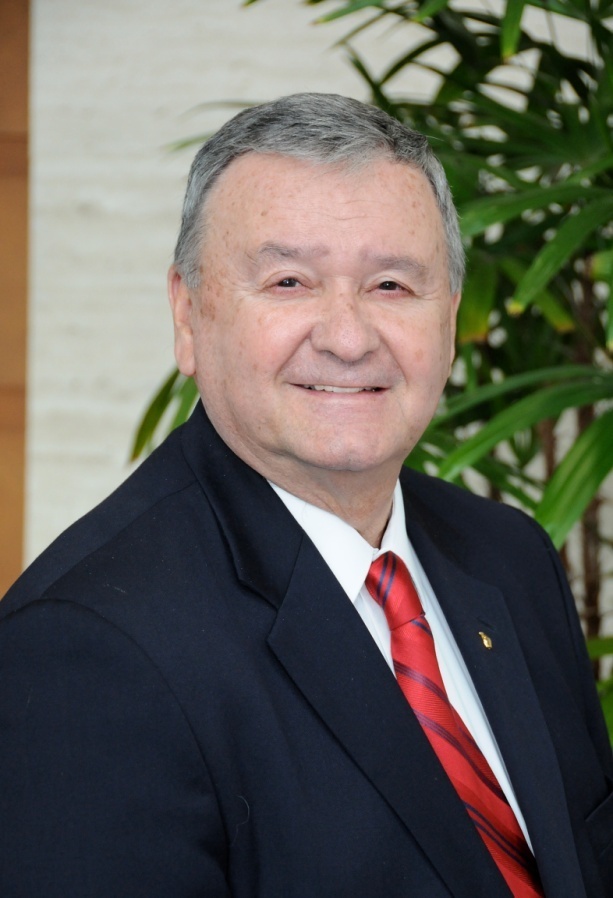 Third-Party Providers
Accessing instruction via outside sources:
Online instruction
Distance learning
Post Secondary Enrollment Options
Dual Enrollment
Internships/mentorships
Organizational affiliations
Credit Recovery Programs
Private instructors/coaches
Third-Party Implications
Earning credit via external instruction
Allows for both advanced work and credit recovery
Pertains only to high school credit
No limit to kind of course work or number of credits
Provider signs off on the Credit Flex plan
Third-Party Implications
Academic credibility of the provider
Legal liability
Background checks
Transportation responsibilities
Contracting with an Outside Contractor (OC)
Memorandum of Understanding
Third-Party Examples
Traditional coursework
Distance/online learning
Educational Options
Educational travel -  Foreign Study Tours
Internship with community artisan
Post Secondary Enrollment Options
Dual Enrollment
Apprenticeships
Independent Study
Examples
Affiliation with local arts organization
Community youth orchestra
Local dance troupe
Local theater group

Internship with local professional/artisan
Veterinarian, attorney, banker, accountant
Mechanic, welder, plumber, electrician, beautician
Examples
Private lessons/instruction/affiliations
Music lessons
Gymnastics club
AAU/Olympic development sports teams
Residential sports programs
Cannot be quid pro quo for academic credit
Must complete comprehensive CF Plan
Summer camps, seminars, etc.
Third-Party Providers Considerations
Considerations
What are the credentials of the provider?
How will the experience justify the credit?
Content covered in the course
Depth and breadth of knowledge and skills expected from the course
Does the educational experience adequately cover the course content?
Who pays the bills?
Considerations
How will the experiences reflect the course of study?
When will the assessments be taken?
What types of assessments should they be?
How (who) will the grade be determined?
Can commercial programs be used?
Considerations
Can students use computer-assisted programs for credit recovery?
Yes. 
The costs for such programs may be the responsibility of the student.
Who Administers?
Local governing authority policies govern.
Teachers of Record are still required for core academic subjects.
OC relationships eliminate the HQT requirement
Questions
To verbally ask a question
click on the “Raise Hand” icon in the lower left-hand corner of the screen to let the facilitator know you have a question
The facilitator will prompt you on how to un-mute your phone.

You can also submit questions or comments in the “Chat Pod”
Web Conference Series Next Steps
Archive, transcript, PowerPoint presentation, and Q&A document will be available online.
Participants will receive a brief online survey following the Web conference.
Credit flexibility Web conferences are currently scheduled through early May.
The next Web conference is scheduled for Tuesday, May 10, at 1:30 p.m. EST.
Thank you for participating in today’s Web conference.